Team Summit Colorado
An Intro to Team Summit
Whole Athlete,  Whole Team, Whole Community
https://teamsummit.org/leadership-1/board-and-staff
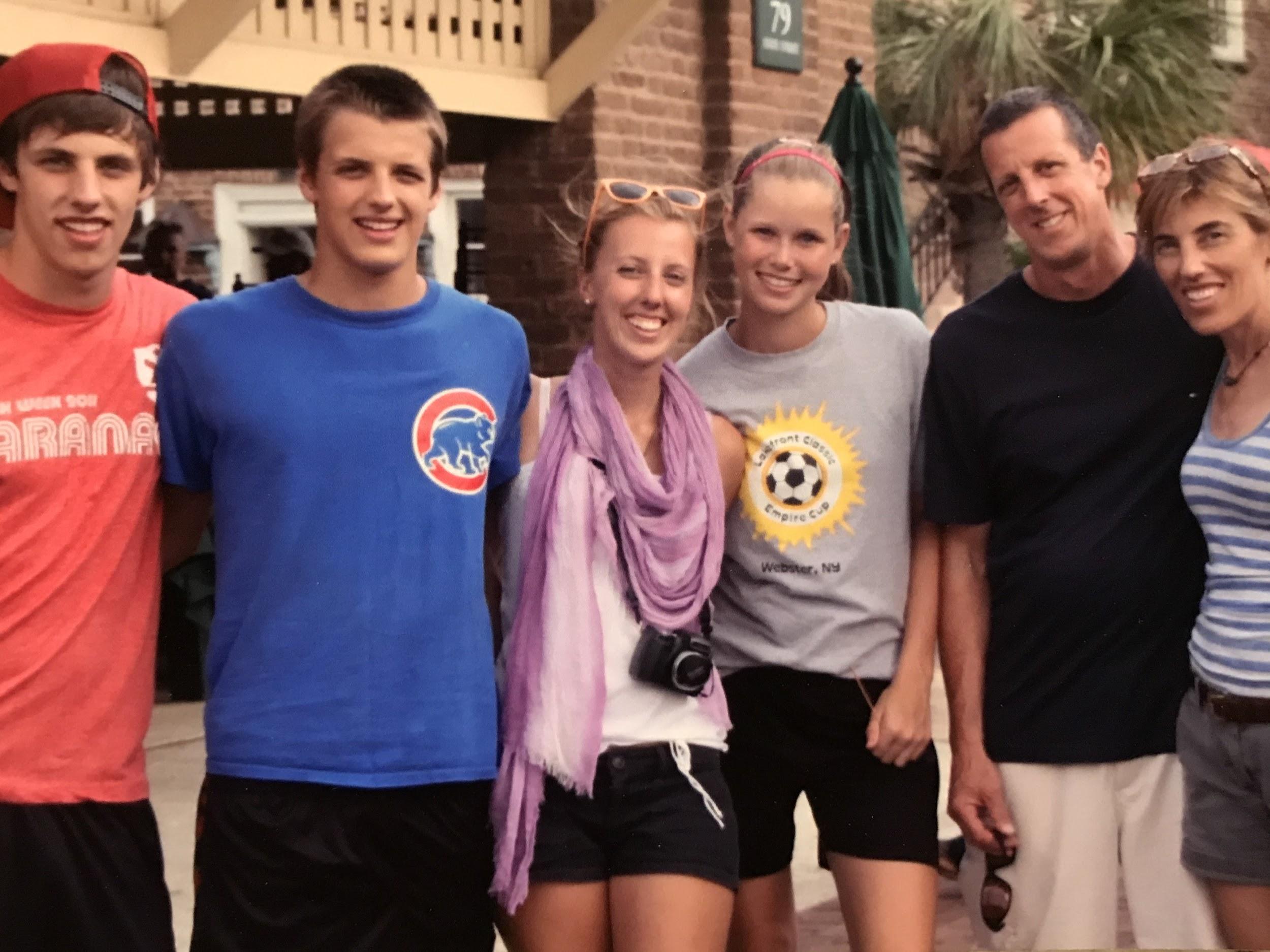 Theresa Eckert
Intro to Team Summit 
Head Coach
Core Values
Excellence: Elevating youth by delivering innovative programs at world-class venues
Respect: Elevating youth by promoting values in a culture of teamwork and dedication
Integrity: Elevating youth by fostering character and honesty
Responsibility: Elevating youth by instilling self-confidence, wellness, and educational accountability
Fun: Elevating youth through an engaging interactive lifestyle
Family: Elevating youth by teaching life skills, embracing community, and honoring culture
Fun is the essence of play, and it constitutes the core of successful youth sport experiences.
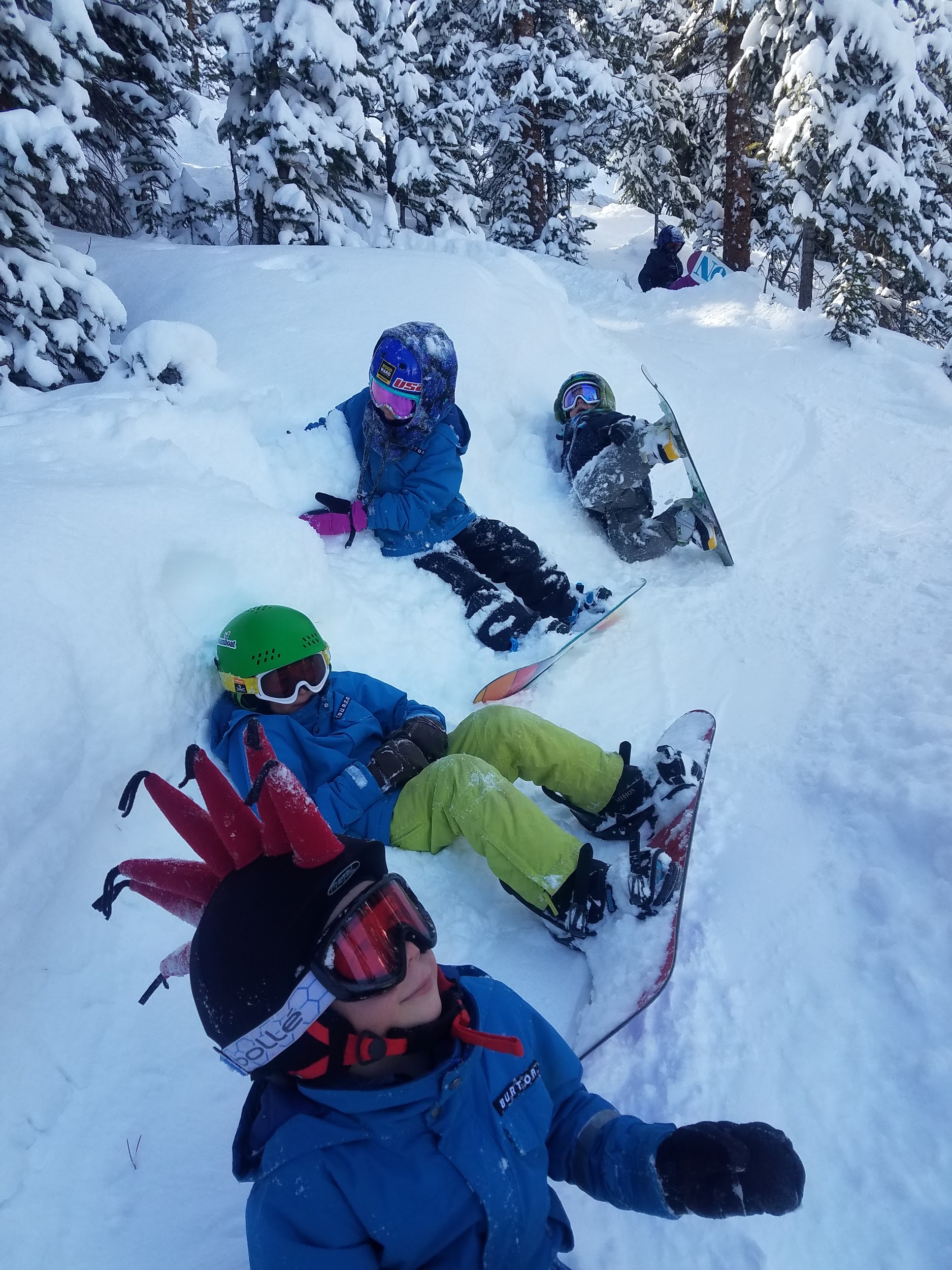 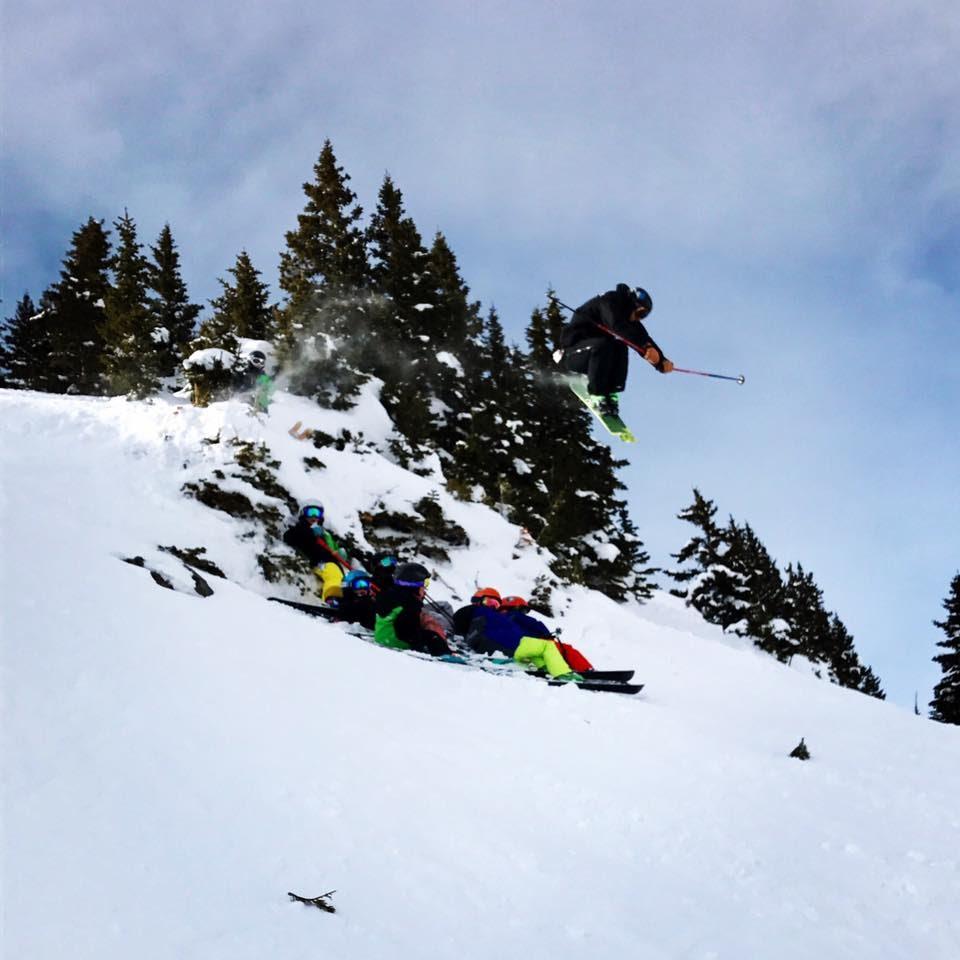 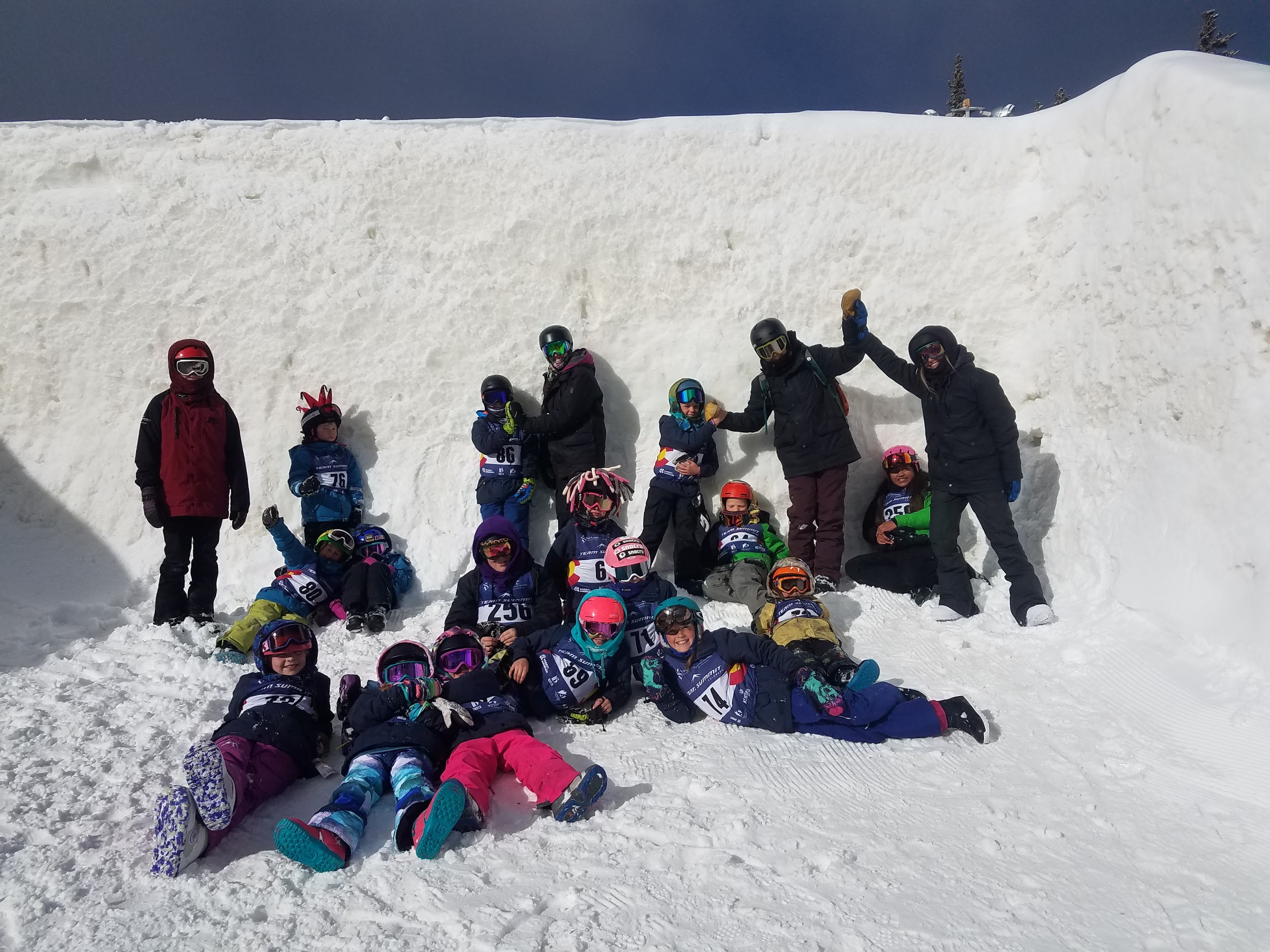 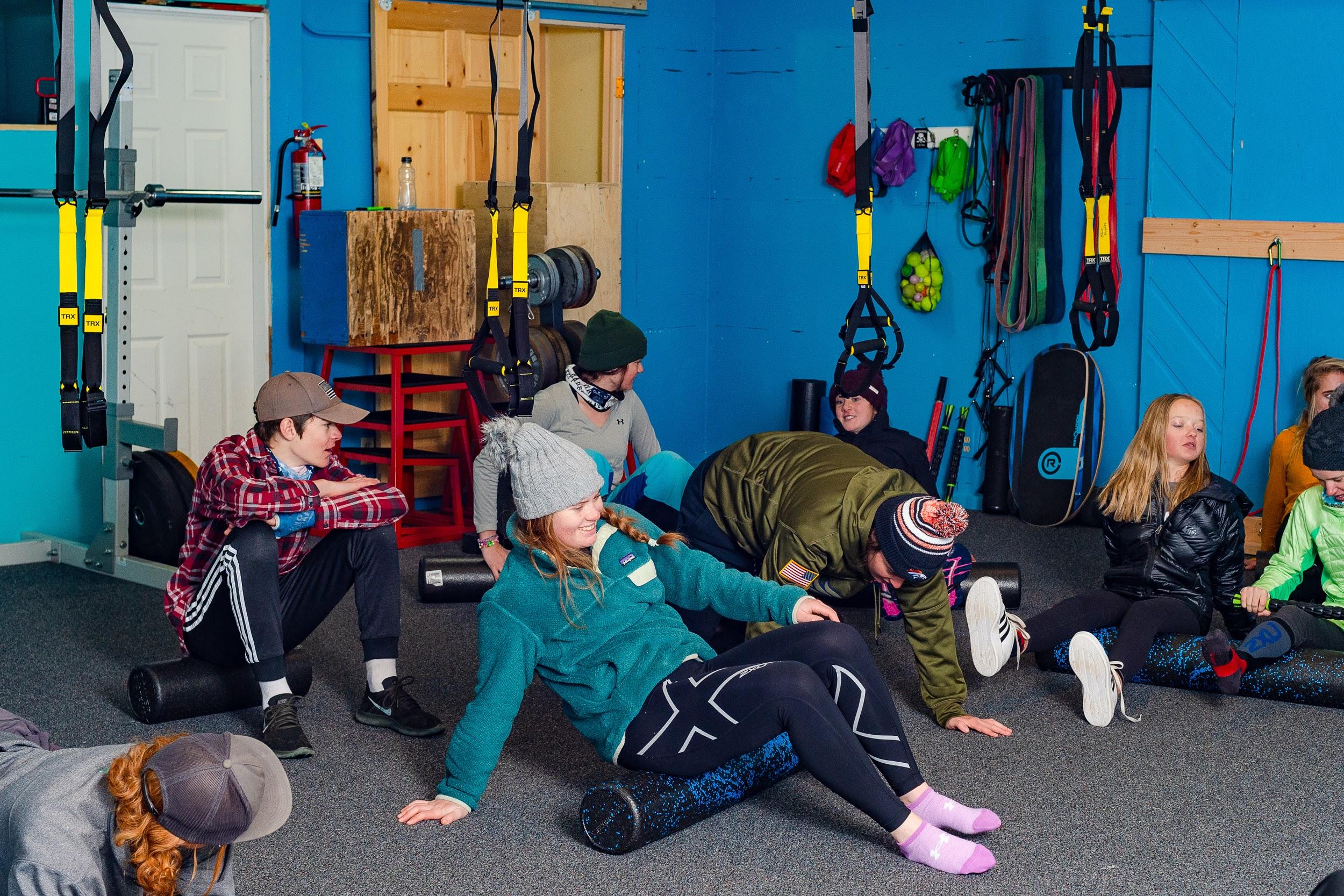 Intro to Team Summit (ITS) Goal
To elevate athletes so they have the opportunity to flourish in life skills and achieve their personal podiums. 
Team Summit is proud to have nurtured athletes who have competed in World Championships, the X Games, and the Olympic Games. 
Are you ready for your student athlete to experience world-class training, develop life long friendships, and develop the pride that comes with being able to conquer any part of the mountain?
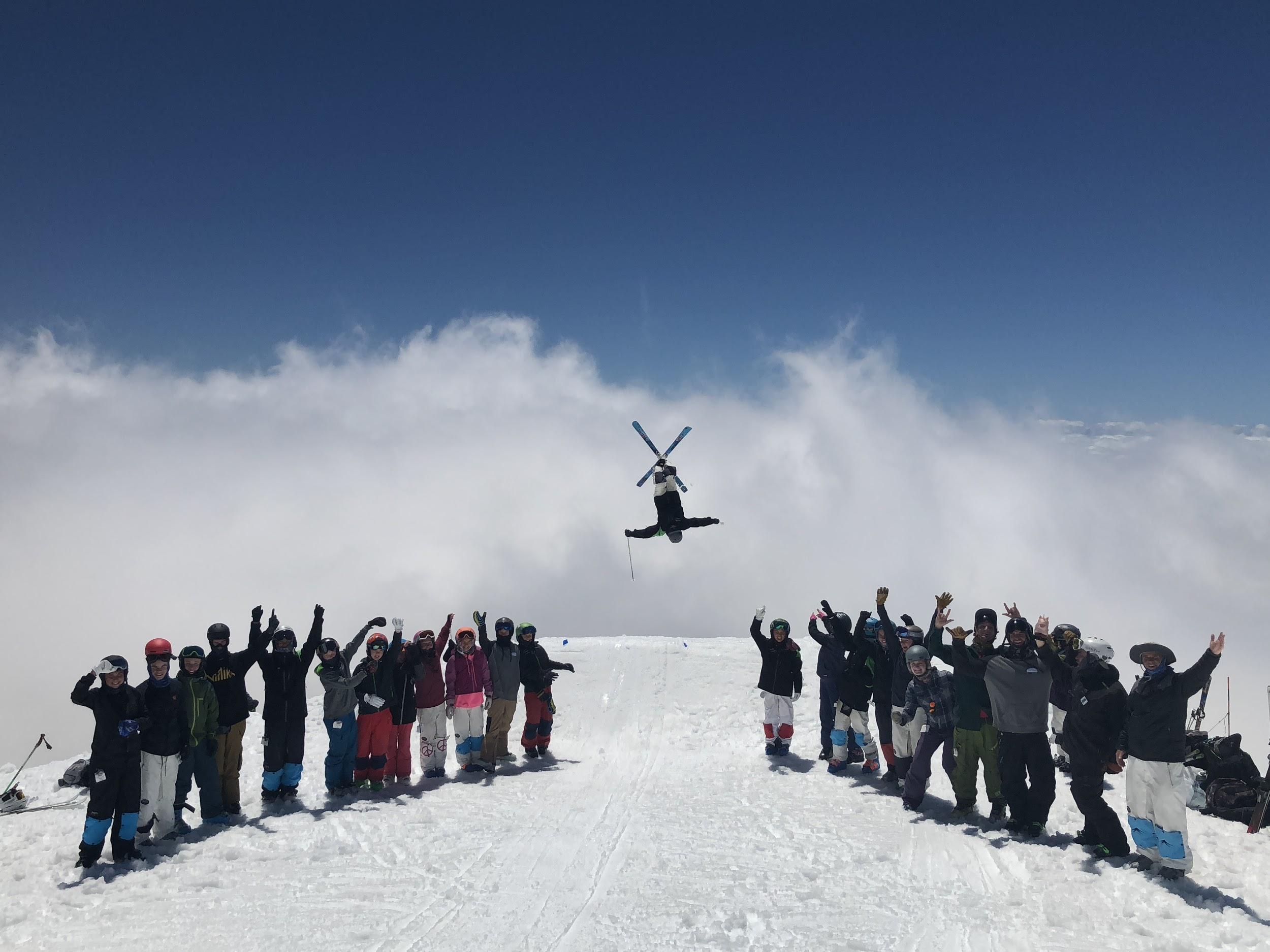 Goals for ITS
Fun!
Learn Basic Skiing and Snowboarding Fundamentals
Stance and Balance
Rotary Skills
Pressuring Skills
Edging Skills
Learn Basic Alpine Racing Fundamentals
Equipment
Technical and Tactical
Mental and Social
Competition
Follow USSA LTAD and ATS System utilizing SkillsQuest
‹#›
Long Term Athlete Development(LTAD)
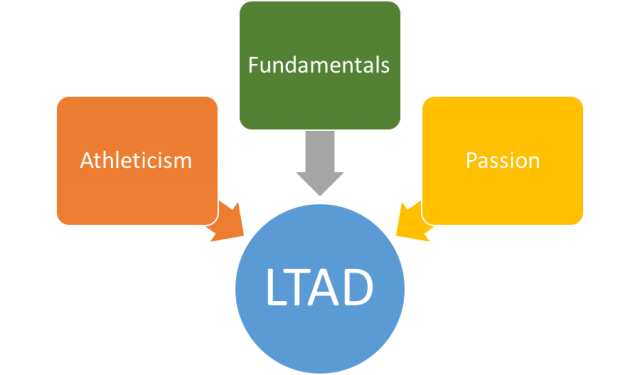 ‹#›
Fundamentals: a focus on building basic skills in all areas of the sport that will lead to high performance of more specialized skills over time.
Athleticism: the application of fundamental skills through a multitude of environments and sports focusing on building higher capacity in all elements of physical fitness and health.

Passion: the fuel drives athletes to pursue the sport with joy, grit, and perseverance sustaining a lifetime of constant improvement and enjoyment.
‹#›
Alpine Training Systems Matrix(ATS)
Each sport's training system is based on a document called the training system matrix. The matrix contains the fundamental information to direct sport participation, conditioning, technique and tactics, equipment selection and maintenance, performance psychology and competition in each sport. In one page, parents, athletes, coaches, and clubs can see how programming builds through the phases to lead to an individual's full potential.
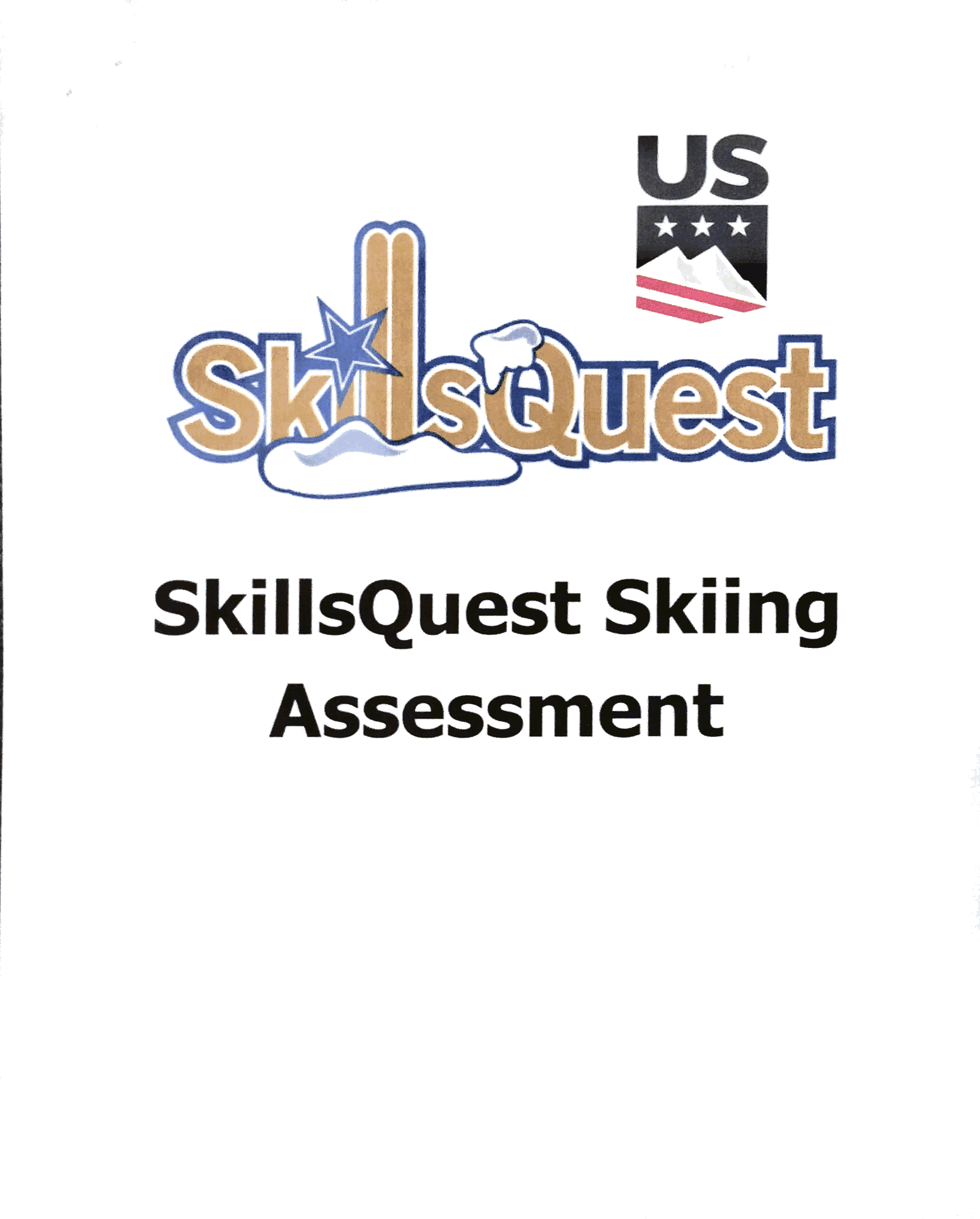 SkillsQuest
SkillsQuest is a cornerstone program of the U.S. Ski & Snowboard Training Systems and designed to motivate and reward athletes in working toward and improving abilities in the key areas of emphasis. As its name implies, it represents a quest, or journey, toward success in competitive skiing and snowboarding, by focusing on skills, the critical components that make up a high-performing athlete. It includes activities and competencies for skiing skills, technique, and tactics, conditioning, equipment preparation, performance psychology and athlete management.
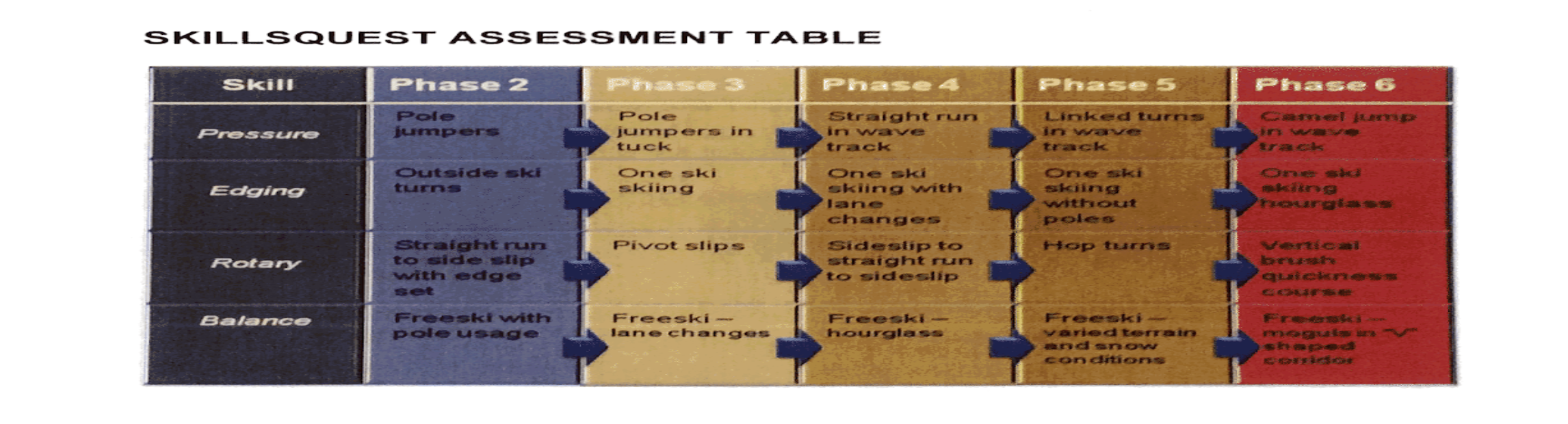 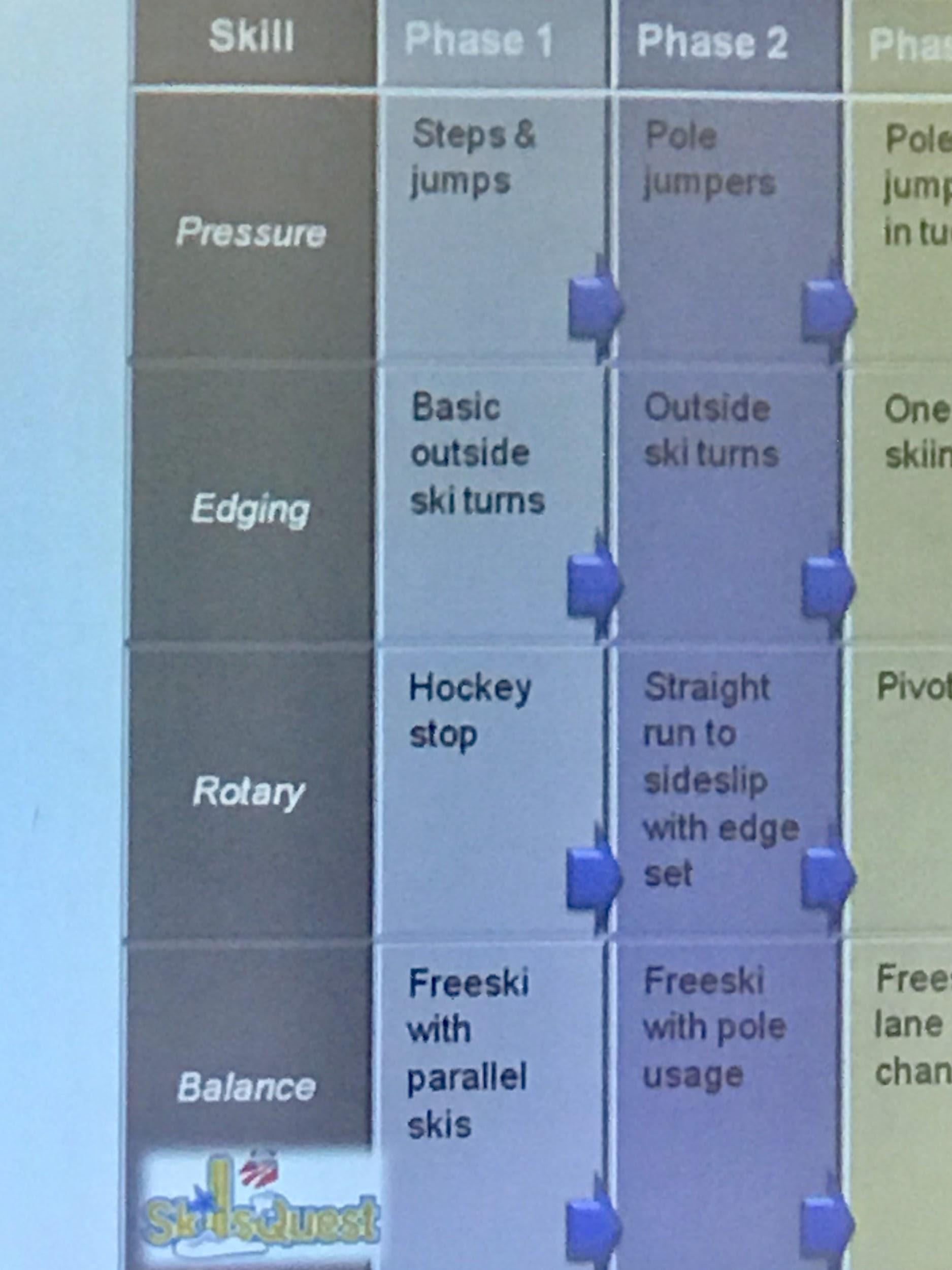 Equipment
Skiers
Properly tuned Skis w/ bindings  (ski length between chin and forehead).  Boots need to properly fit the athlete!  Boots that are too big make it difficult for the athlete to control the ski and make fluid turns. 3-4 Buckle boot is a necessity.

Poles (for skiers) should fit properly.  To ensure a proper size, have your athlete flip the pole upside down and hold the pole below the basket.  Their arms should be at a 90 degree angle.
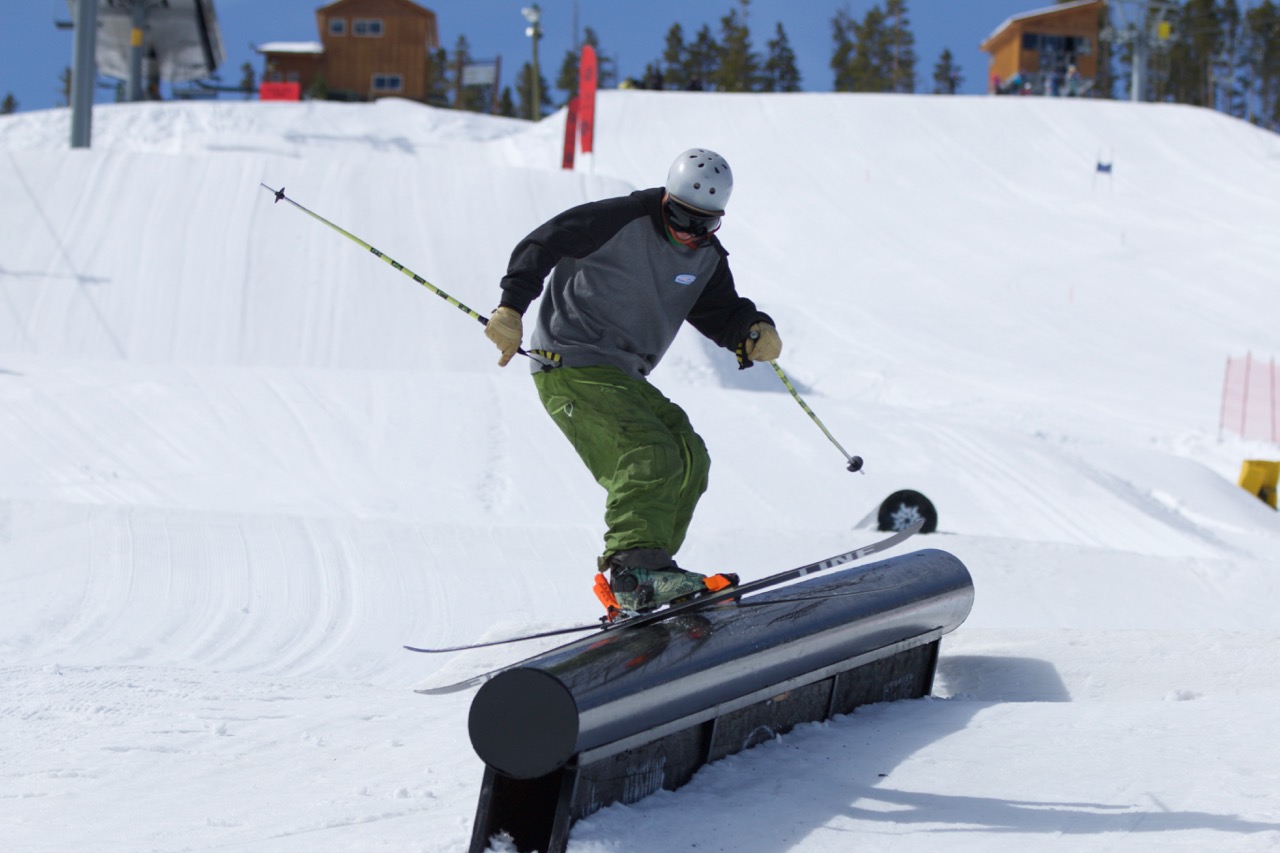 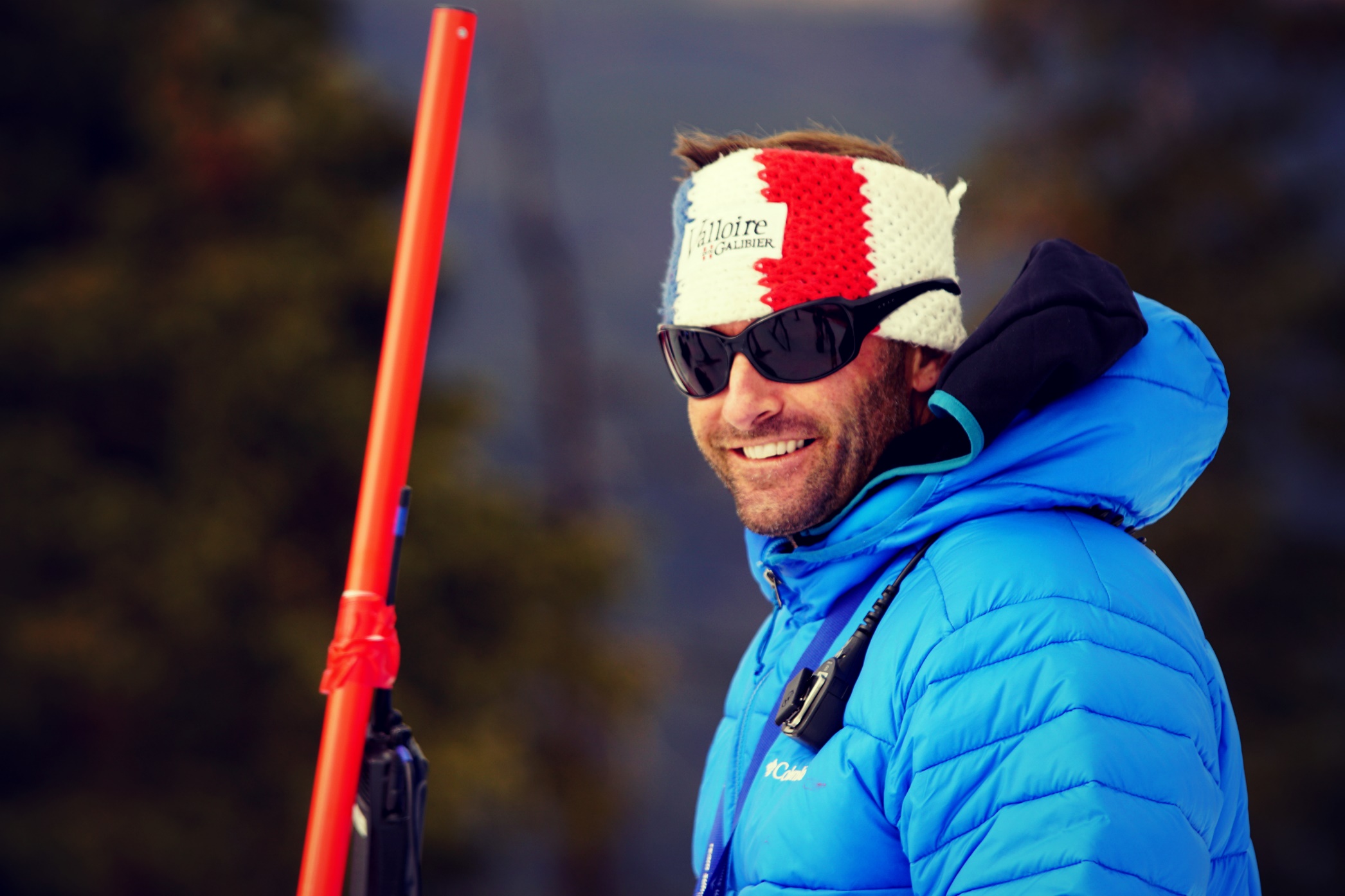 Coach Responsibilities
Managing the Group
Keep it safe, facilitate fun
Provide Proper Training
Teach the latest tactics & technique
Provide a Supportive Environment
Listen and Be Aware
Educate Athletes and Parents
Be a great Communicator
Timely and relevant video feedback
Age appropriate training
Answer questions
Communicate
Have Fun Be Safe
Mountain Safety Coaching
All TSC athletes and coaches are required to utilize the comfort bar for all the chairlifts at all resorts.
Safety talks
Skiing in-bounds
Slow signs
Loading the chairlift with backpacks
Coach > Parent Communication
Weekly Emails
Evaluations
Training Feedback/concerns
In person at least once every two weeks
‹#›
Athlete Responsibilities
Be Safe
Know the Skier Responsibility Code
Be on Time
Be properly Dressed
Sunscreen, face protection
Layers, hand warmers, 
Be Rested and Ready 
Stay Hydrated and fueled
Be prepared for Lunch
Skiing is an Individual Sportbest practiced with a team
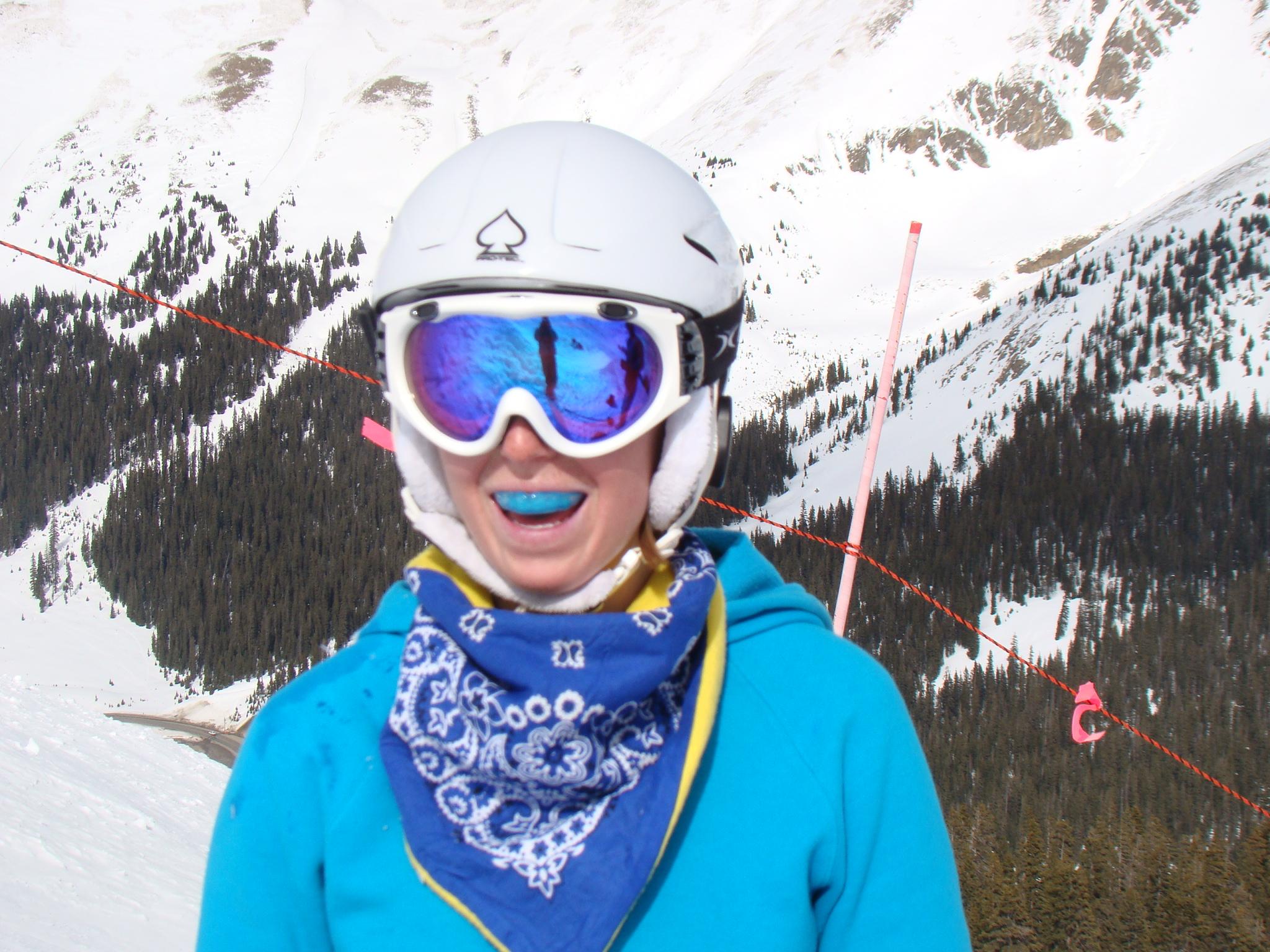 Athlete Responsibilities
Respect
the Resort and the Guests
Be Responsible
“Real athletes bus their own table”
Take care of equipment
Rack skis properly
Team spirit is vital: cheer for each other
and
help each other out!
Wear your Team Summit Jacket with Pride
High Visibility
Sponsor Expectations
Be courteous and polite
Ask questions, have fun and be safe
What should Parents Do?
Volunteer
Expect Chaos
Depend on and trust coaching staff
Keep it Fun!
Support the dreams of your our athlete
Cheer on your athlete and show positive reinforcement 
Ask your child if they had fun
Ask them what they thought they did well and what they could do better
Tell your athlete how proud you are of them
Show positive reinforcement
Be early!  (If you’re early, you’re on time; if you’re on time, you’re late; and if you’re late you’ve missed the lift!)
‹#›
Parenting successful skiers
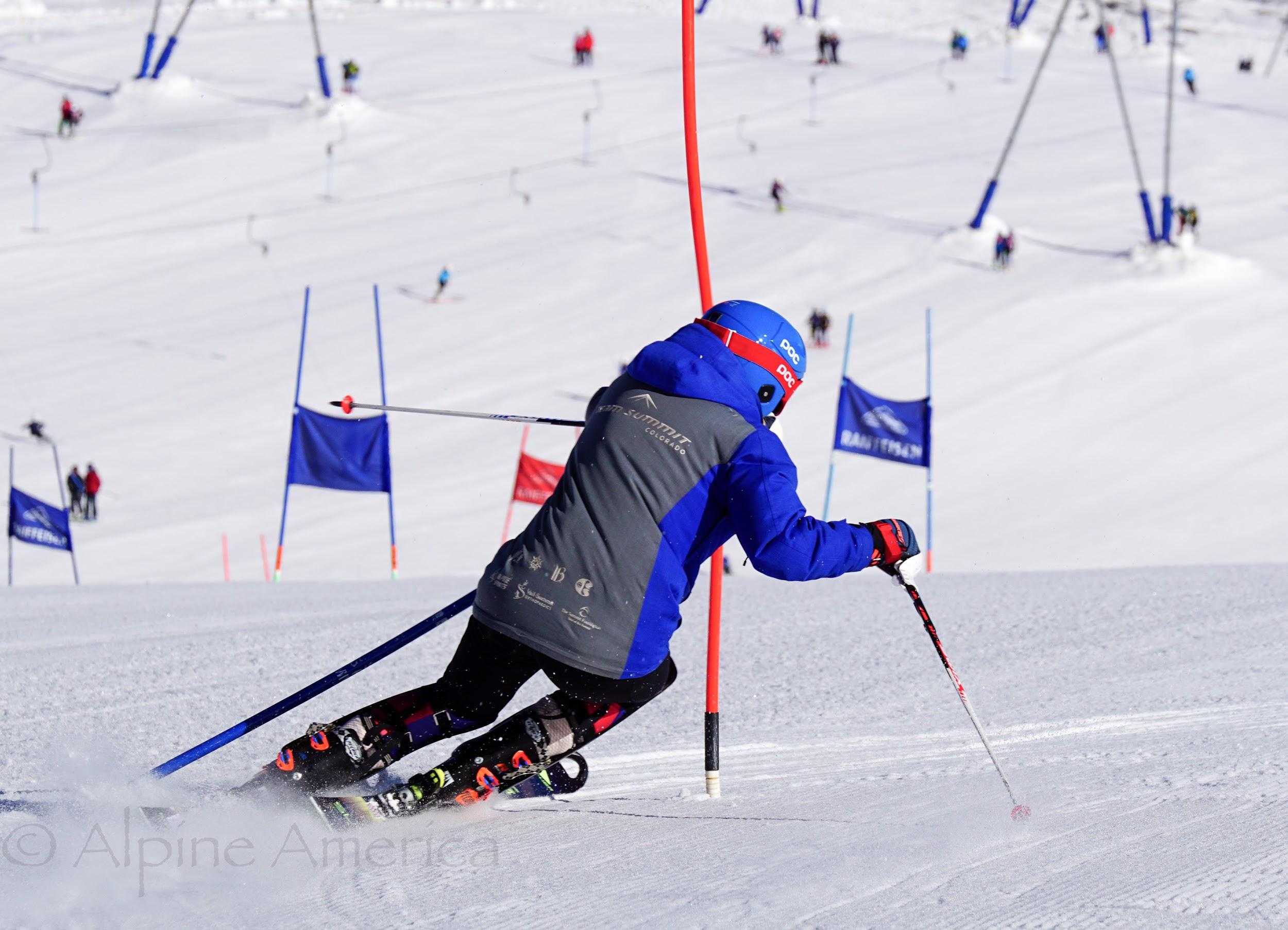 You are part of the team!
Typical Day of Training
10:15 a.m. 2nd a.m. Training: Execution of skill for the day 
12:00 p.m. Lunch, water, restroom break 
12:30 p.m. Gear up for p.m. training 
12:45 p.m. Stretch/morning recap 
12:55 p.m. Get in line for lift 
1:05 p.m. Training: Skill for the day and its incorporation to freeskiing (aka skiing with no agenda…just having fun)
2:15 p.m. Snack and/or restroom break 
2:25 p.m. Full day recap and warm down 
3:00 p.m. Parent pick-up/debrief
8:00 a.m. Arrival at ski area (Breck- 8:30)
8:10 a.m. Breakfast/Snack, water, restroom break 
8:15 a.m. Gear Up for AM training (boots, gloves, facemask, helmet/goggles) 
8:25 a.m. Head out to snow for coach greeting 
8:30 a.m. Get in line for lift 
8:45 a.m. Warm-up lap/Group stretch/Warm-up lap 
9:00 a.m. First Morning Training: Introduction of skill for the day and explanation of relation 
10:05 a.m. Snack, water, restroom break
Gear and Daily Needs. Come Train Prepared.
Clothing
Water,  Food & More
Socks (tip: buy the same socks so you don’t have varying thicknesses…which affect boot fit) 
Pants (thermal pants underneath) 
Team Jacket and Extra Layer 
Gloves and Extra ones 
Liners 
Hand warmers 
Helmet 
Goggles 
Facemask
Suitable Backpack for Riding (lunches, water bottles and extra layers can be stored in the backpack) 
Water Bottle Lunch 
TWO Snacks 
Personal needs such as Epipen, Medication, etc. (if your child needs medication during training, please communicate with their coach)
https://teamsummit.org/application/files/8715/3973/2057/GEARANDFOOD.pdf
Make your List!
Mittens vs gloves
Dress in layers
Hand and toe warmers
Socks.., Wearing in car on way to mountain
Neck gaiter
Sunscreen
Lunch in small backpack
Healthy snacks in jacket pockets
Meeting Locations
Copper: Base of American Eagle Lift
Keystone: Base of Peru and Argentine Lift
A-Basin: Base of Black Mountain Express Lift
Breckenridge: Base of Quicksilver  Superchair
https://teamsummit.org/members/logistics
We will all have a Group!
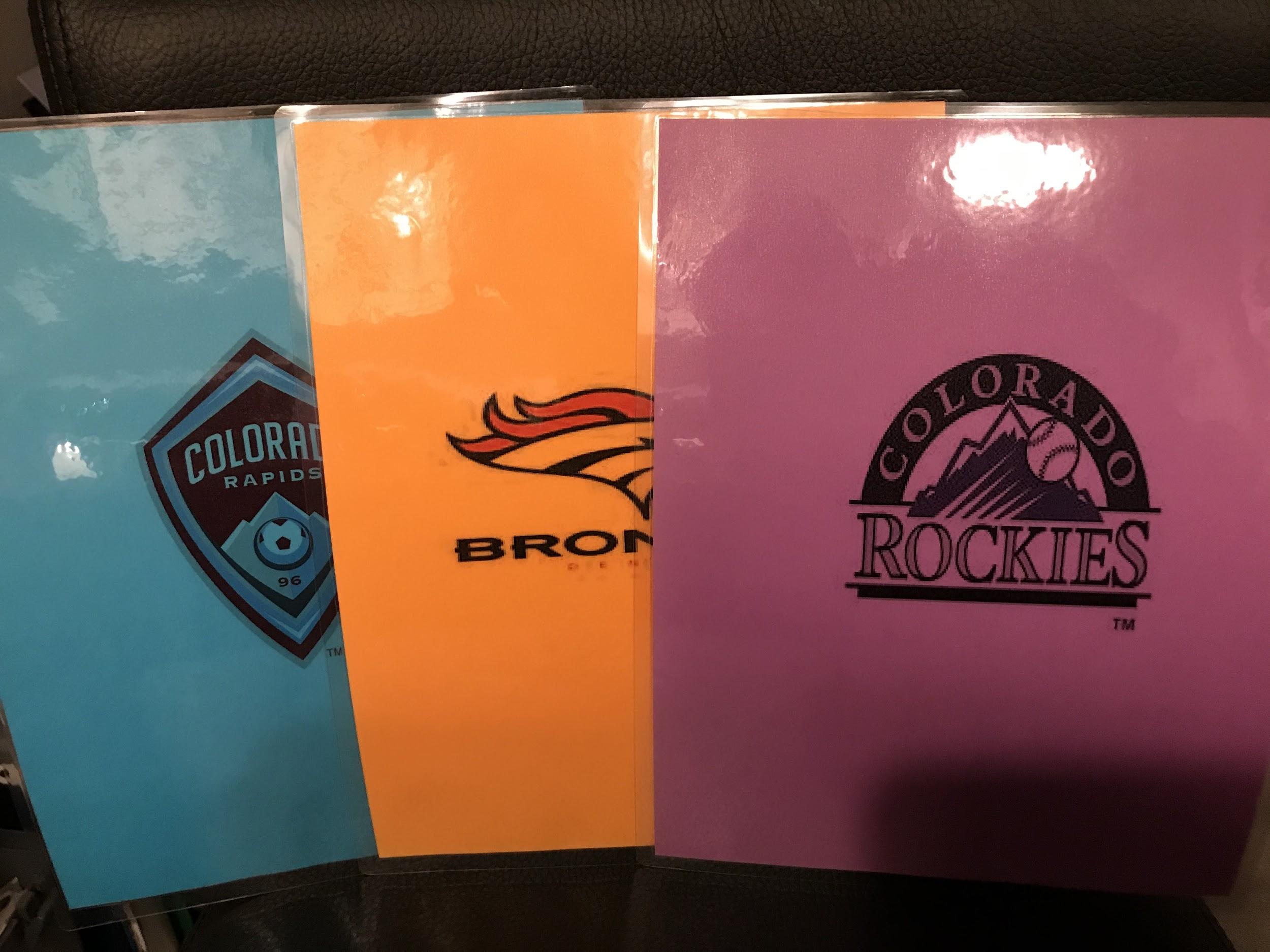 Summit Cups
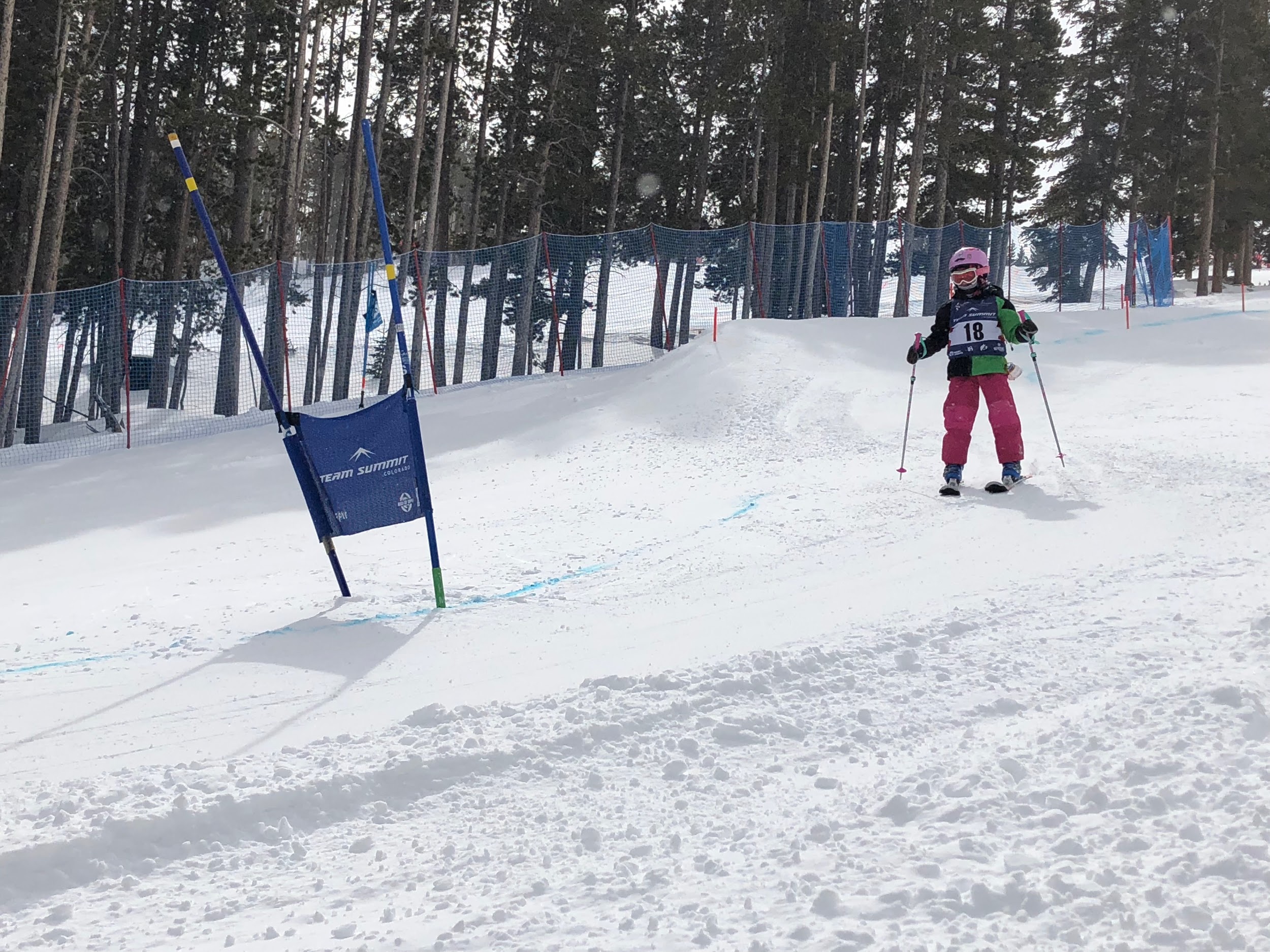 Summit Cup Events
Summit Cup Events are held on four Sundays throughout the season, and are open only to introductory level athletes.

Various competitive disciplines
GS/ SL - January 12th, Keystone
Big Mountain/Moguls - January 26th, ABasin
Skills Cross- February 23, Breck
Park/Pipe - March 1st-Copper

Sundays (do not conflict with the regular Saturday training schedule)
Fact Sheet (all logistical information for the upcoming competition)
‹#›
Bonus Training Prior to Summit Cups
Bonus Training will be held on the Sunday before each event. 
GS/SL training - January 5th
Big Mountain/Moguls - January 19th


ITS coaches will be involved with these trainings combined with IFS and ITR programming.
‹#›
ITS Calendar
Teamsummit.org
Calendar
Intro to Team Summit

https://teamsummit.org/join-team-summit/programs/intro-team-summit
‹#›
Connecting with Team Summit Colorado
teamsummit.org
Your resource for all Program and Team information
Questions?